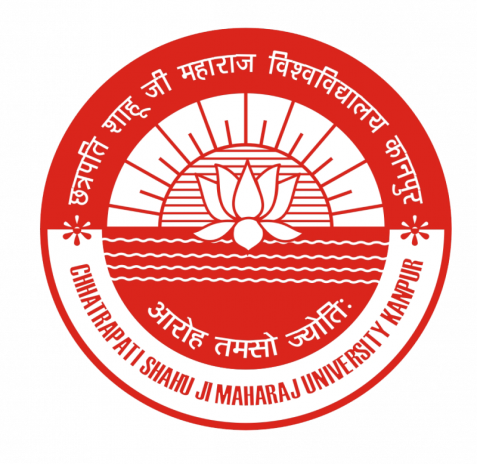 WESTERN BLOTTING
PRESENTED BY-
Ayush Chaurasia 
M.Pharm 1st sem
Pharmacology
GUIDED BY-
Dr. Mamta Tiwari
Assistant Professor
CONTENTS
BLOTTING
  TYPES OF BLOTTING
  WESTERN BLOTTING 
  STEPS OF WESTERN BLOTTING
  GEL ELECTROPHORESIS
  APPLICATIONS
  LIMITATIONS
  CONCLUSION
BLOTTING
Blotting are techniques for transferring DNA, RNA, and proteins onto a carrier so they can be separated, and often follows the use of gel electrophoresis.
Blotting techniques are used to detect and analyze the biological macromolecules like DNA, RNA, and Proteins.
WESTERN BLOTTING
Western blotting also known as immunoblotting, is a widely used as laboratory technique in molecular biology and biochemistry.
 The purpose of Western blotting is to detect and analyze specific proteins in a sample of biological tissue or cell lysate.
 This technique allows researchers to separate proteins based on their molecular weight and then transfer them onto a solid membrane.
 Western blotting is a powerful tool in various fields, including biomedical research, diagnostics, and drug development.
STEPS OF WESTERN BLOTTING
STEPS OF WESTERN BLOTTING
Sample preparation
Gel electrophoresis
Protein transfer [Blotting]
Blocking
Antibody incubation
Washing
Secondary incubation
Washing
Protein detection
Image and analyze
Gel electrophoresis
APPLICATION OF WESTERN BLOTTING
Protein detection and Quantification
Biomarker
Disease research
Forensic analysis
Quality control in biotechnology
Agriculture and food industry
LIMITATIONS OF WESTERN BLOTTING
Very delicate and time consuming 
If a protein is degraded quickly, then western blotting techniques wont detect well
Well trained techniques are required
Primary antibody availability is crucial
CONCLUSION
WB techniques is a simply a way to identify unknown protein on a polyacrylamide gel
It is sometime called as protein blotting or immune blotting 
It is widely used analytical techniques in the field of molecular biology, immunogenetics and other biochemistry.
THANK YOU
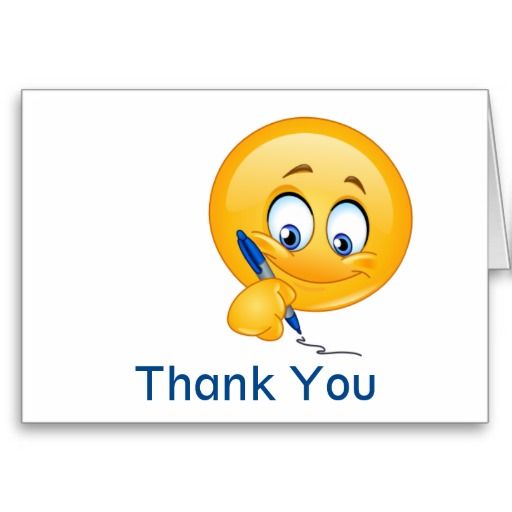